Realization, Timeline, Challenges and Ultimate Limits of Future Colliders
Vladimir Shiltsev (Fermilab)
eeFACT’22 – 65th ICFA BD Workshop (INFN Frascati, Sep 12-15, 2022)
12 September 2022
Content (Plan)
Snowmass’21 Accel. Frontier (4 slides)
Implementation Task Force (7 slides)
 On Limits of Colliders (17 slides)
2
Shiltsev | Limits of Colliders
09/06/22
Snowmass’21 Discussions (incl. colliders)  
“Snowmass is a particle physics community study”
Organized by APS DPF, DPB, et al
Snowmass provides input to P5 (Particle Physics Project Prioritization Panel) 
which develops 
a 10-20 yrs strategy for 
the US HEP program
1.5-2 yrs
Snowmass
~7 yrs of 
hard work
~ 1 yr
P5
Particle Physics 
Project Prioritization Panel
DOE/NSF
Particle Physics is global
Particle Physics is not isolated
https://www.snowmass21.org/
3
Shiltsev | Limits of Colliders
09/06/22
Snowmass’21 Accelerator Frontier Conveners
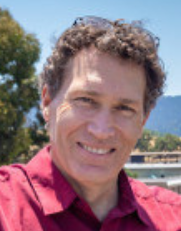 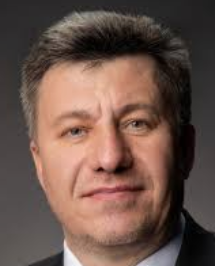 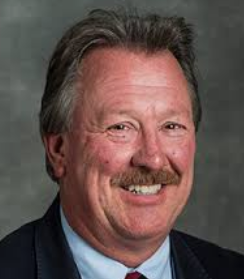 Steve Gourlay (LBNL)
Vladimir Shiltsev (FNAL)
Tor Raubenheimer (SLAC)
09/06/22
4
Shiltsev | Limits of Colliders
AF Report: Exec. Summary
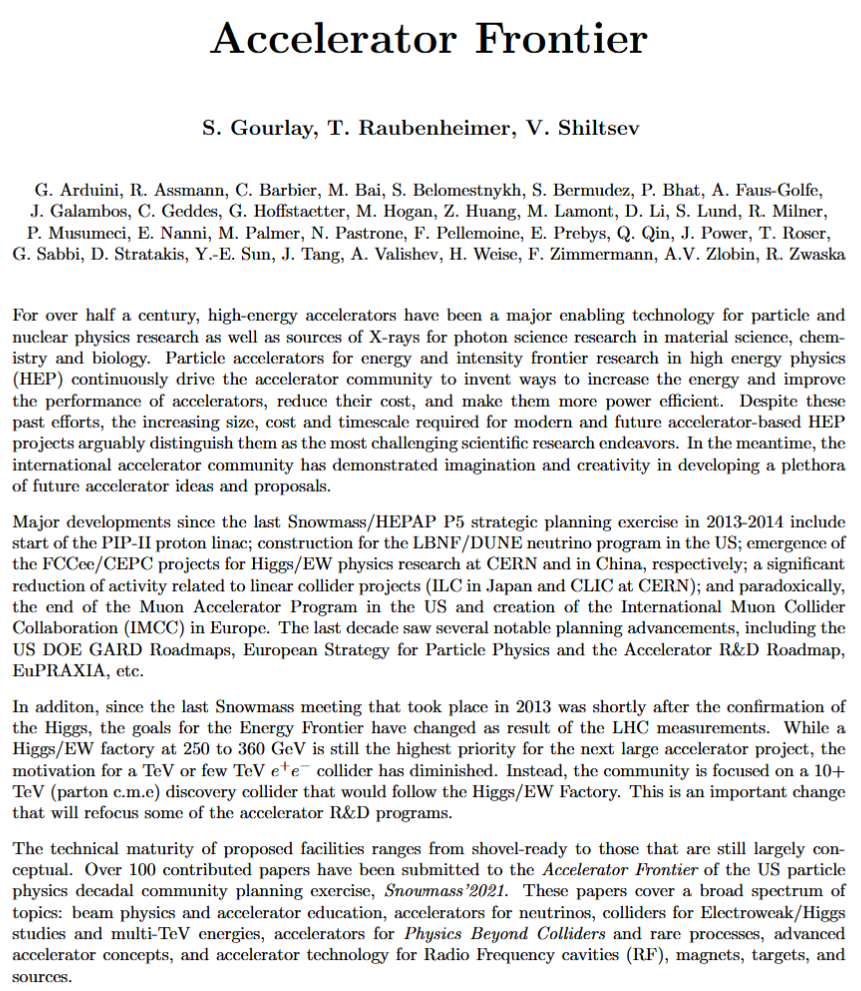 “Intro”: 
Since last P5, this Snowmass’21 process
“Future Facilities”: 
TBD by P5 – accelerator/people need to be part of P5; ITF analysis can greatly help
Multi-MW FNAL complex upgrade will be priority for NF in 2030 (AF ready)
Many opportunities for Rare Processes (AF ready), incl. PAR and utilize what we have
Several Higgs/EW factories are feasible: FCCee, C3 and HELEN to be explored
O(10 TeV/parton) needed for >2040’s, muon colliders to be explored/ pre-CDR by 2030
Need an Integrated Future Colliders R&D program in OHEP to provide design reports by next Snowmass/P5’2030 and engage internationally (FCC, ILC, IMCC)
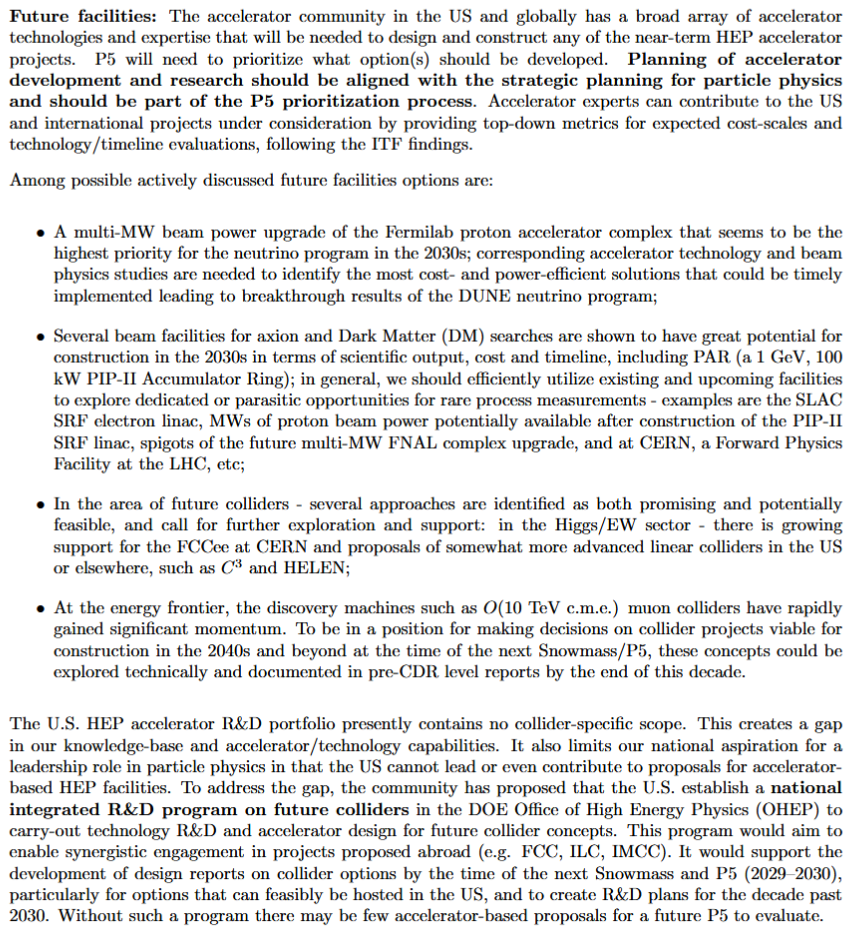 5
Shiltsev | Limits of Colliders
09/06/22
Accelerator R&D: Next Decade
Multi-MW targets: - 2.4 MW for PIP-III- 4-8 MW for muon collider
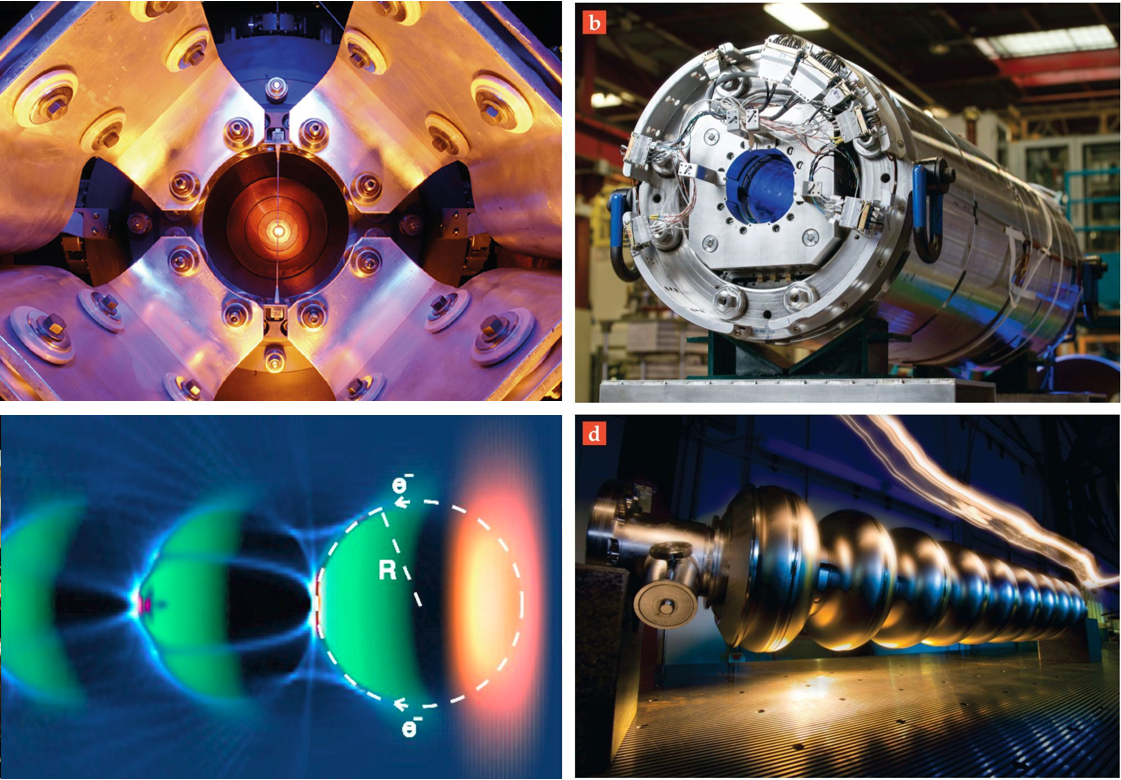 Magnets for 
colliders and RCSs: - 16T dipoles
- 40T solenoids    		- 1000 T/s fast 
cycling ones 
…coordinated 
with US MDP
Accelerator & Beam Physics
High intensity/brightness beams acceleration and control
High performance computer modeling and AI/ML approaches 
Design integration and optimization, incl energy efficiency
Wakefields: - collider quality beams
- efficient drivers and staging
- close coordination with Int’l (Euro Roadmap, EUPRAXIA,..)
SC/NC RF: - 70-120 MV/m C3  
- 70 MV/m TW SRF
new materials, high Q0
efficient RF sources
Full AF “final draft” report available and via https://snowmass21.org/accelerator/start
6
09/06/22
Shiltsev | Limits of Colliders
Part II
Collider Implementation Task Force
(Snowmass’21 Accelerator Frontier)
7
Shiltsev | Limits of Colliders
09/06/22
Implementation Task Force
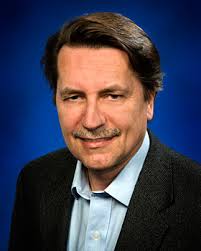 https://arxiv.org/abs/2208.06030
The Accelerator Frontier Implementation Task Force (ITF) is charged with developing metrics and processes to facilitate a comparison between collider projects: 
Higgs/EW factories (focus of slides below)
Lepton colliders with 3 TeV cme
Lepton and hh colliders 10+ TeV cme
FNAL site-fillers and eh colliders
ITF addressed (four subgroups):
Physics reach (impact), beam parameters
Size, complexity, power, environment 
Technical risk, readiness, and R&D required
Cost and schedule
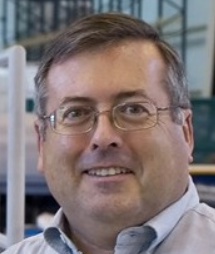 Thomas Roser (BNL, Chair)
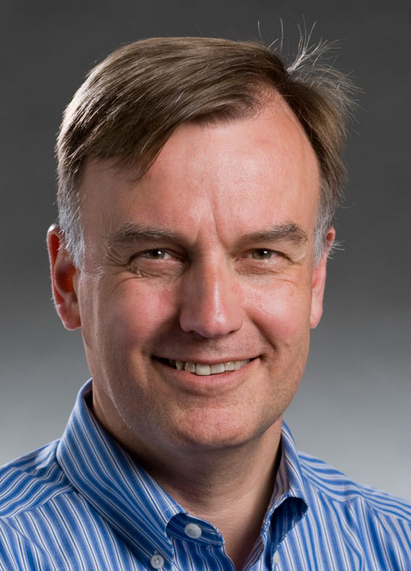 Philippe Lebrun (CERN)
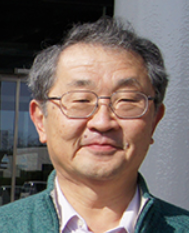 Jim Strait(FNAL)
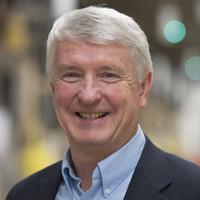 Katsunobu Oide (KEK)
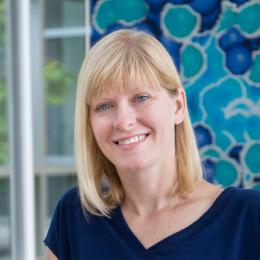 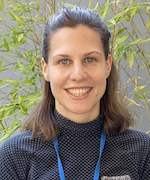 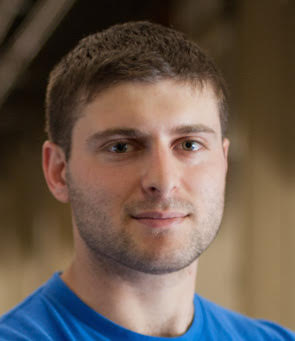 8
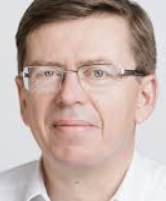 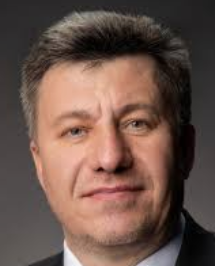 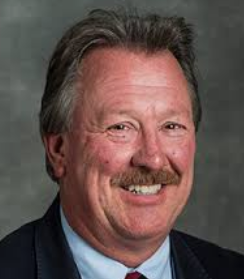 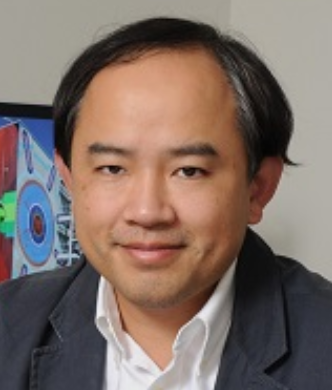 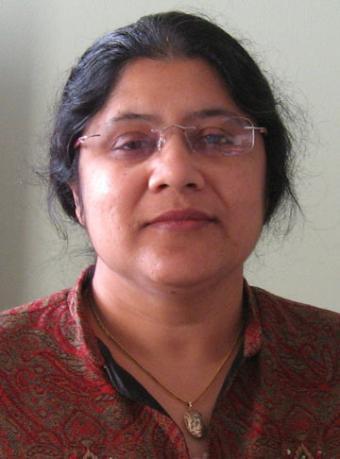 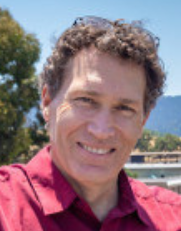 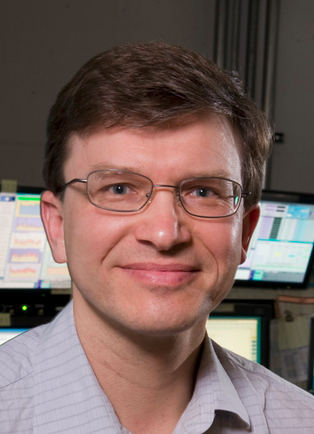 REPORT
John  Seeman(SLAC)
Marlene Turner (LBNL)
Sarah Cousineau (ORNL)
Spencer Gessner (SLAC)
Liantao Wang (U.Chicago)
Meenakshi Narain (Brown U.)
Dmitry Denisov (BNL)
Reinhard Brinkmann
(DESY)
Below I mostly follow T.Roser presentation in Seattle
Vladimir Shiltsev (FNAL)
Steve Gourlay (LBNL)
Tor Raubenheimer (SLAC)
Proposals – Higgs/EW Physics
250 GeV cme Fermilab Site-Fillers
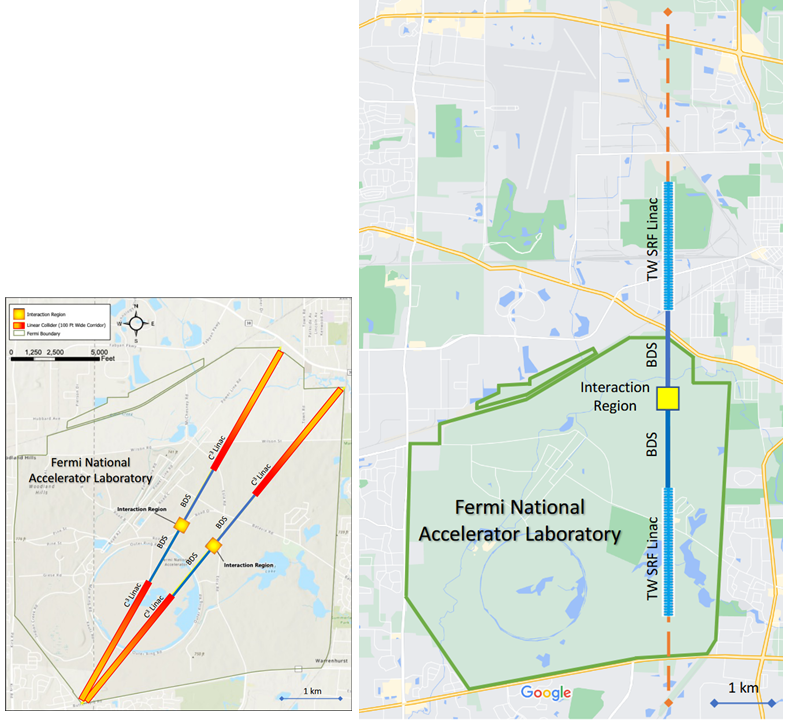 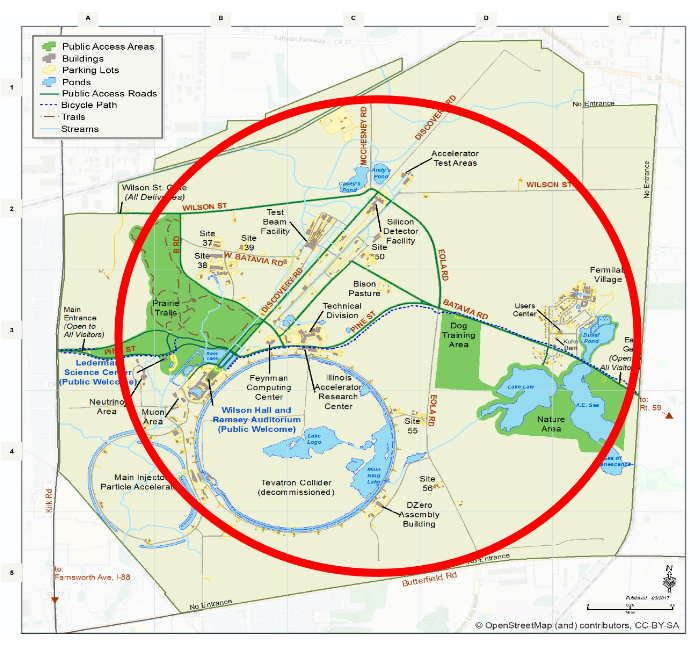 CCC
HELEN
16-km collider e+e- ring
cool- or SC-RF e+e- linear colliders 
7-km for 250 GeV, 12-km 0.5+ TeV
https://arxiv.org/abs/2203.08088
https://arxiv.org/abs/2203.08211
https://arxiv.org/abs/2110.15800
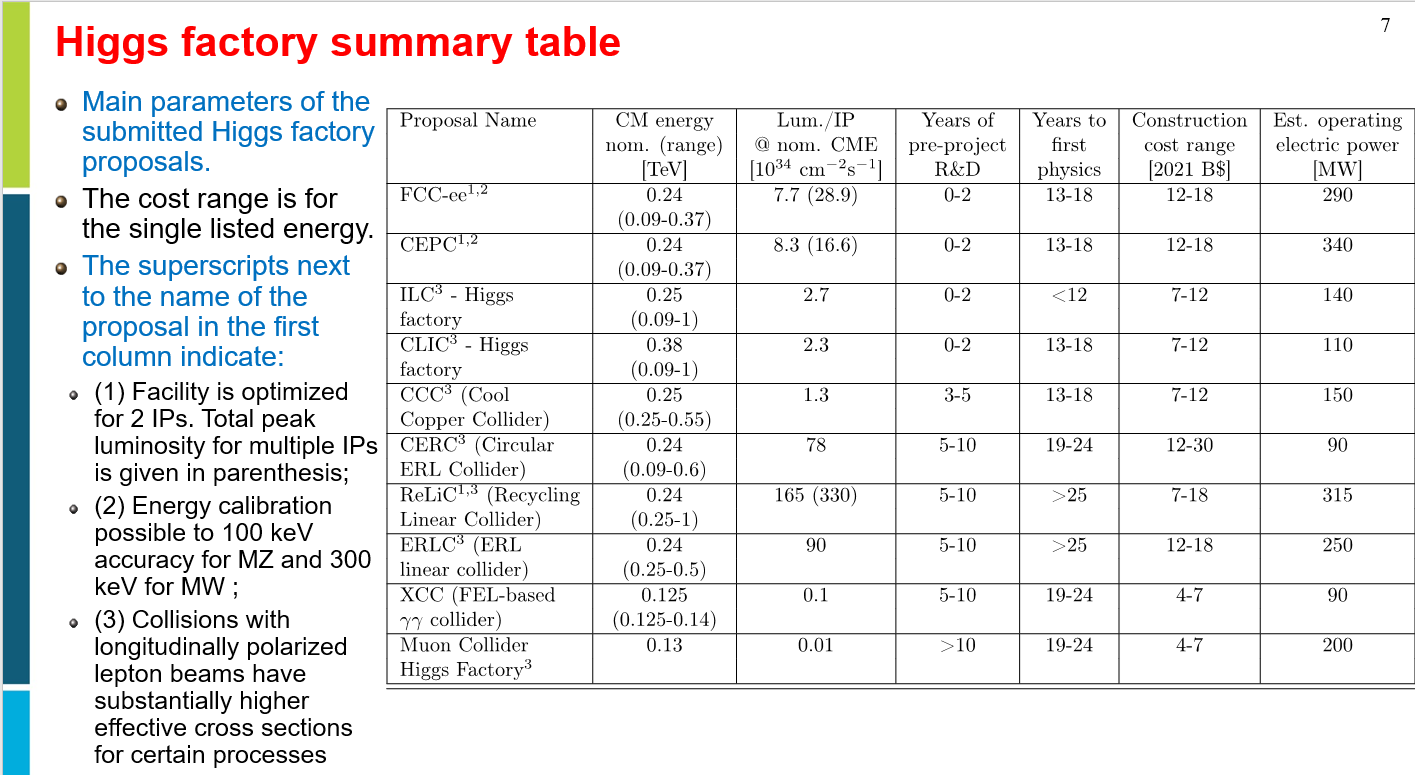 Fermilab 
site-fillers
ITF Report – T.Roser, et al, arXiv:2208.06030
Cost Estimates for Higgs Factories
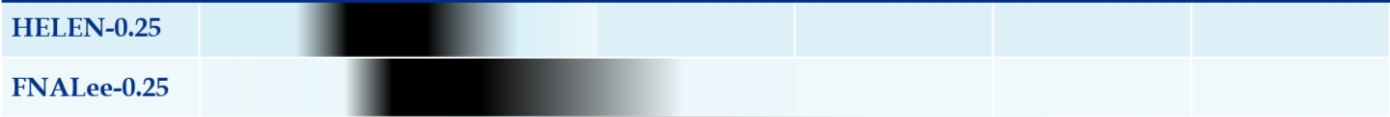 ITF Report – T.Roser, et al, arXiv:2208.06030
ITF Technical Risk Registry
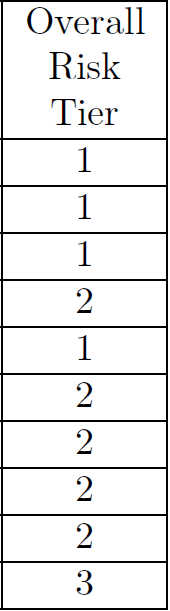 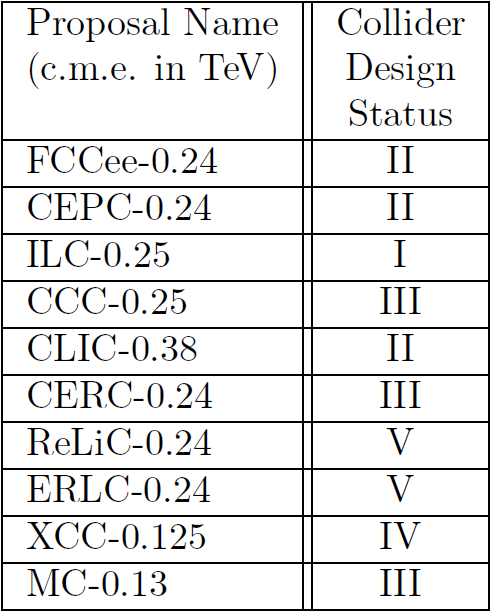 ITF Table 14: "Design Status": I - TDR complete, II - CDR complete, III - substantial documentation; IV - limited documentation and parameter table; V - parameter table. Overall risk tier category ranging from Tier 1 (lower overall technical risk) to Tier 4 (multiple technologies that require further R&D).
ITF Report – T.Roser, et al, arXiv:2208.06030
Luminosity per Power
Wakefield
Hadron pp
Linear ee
Circular ee
ERL based ee
Muon coll
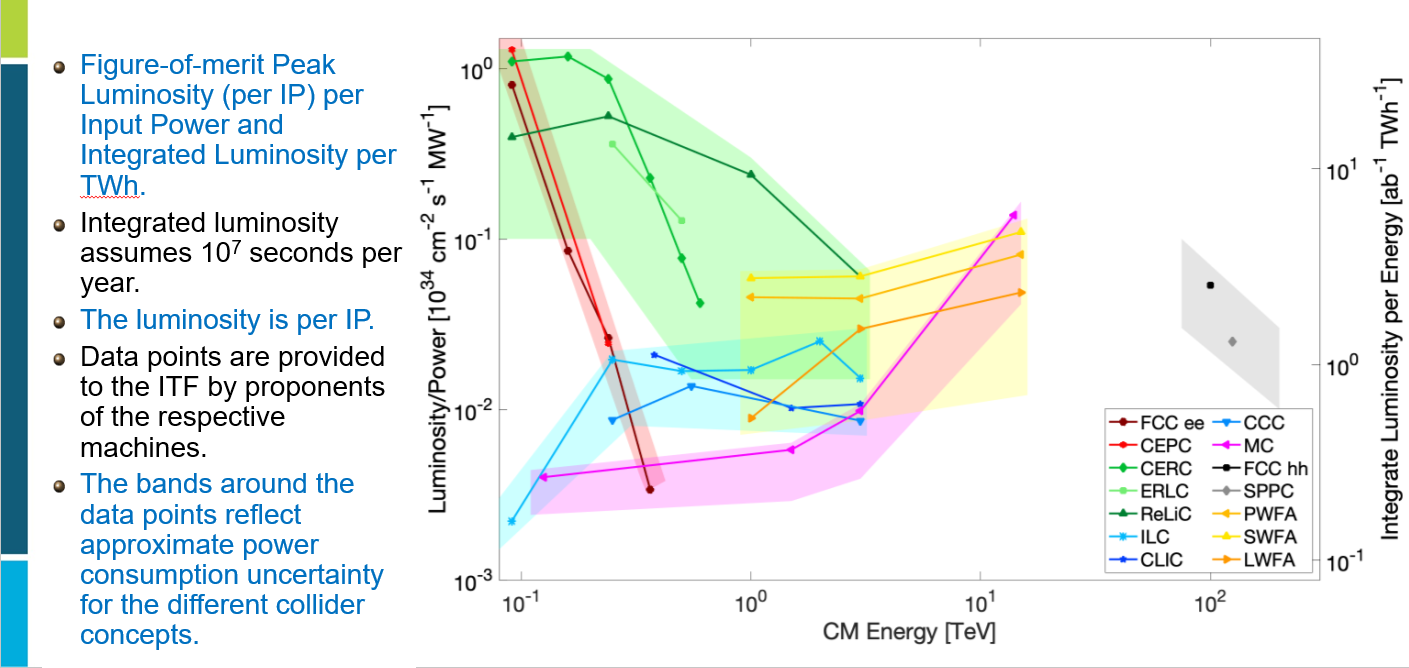 Once again: luminosity and power consumption values have not been reviewed by ITF - we used proponents’ numbers.
ITF Report – T.Roser, et al, arXiv:2208.06030
Part III
Limits of Colliders
(as discussed at the Snowmass’21 Accelerator Frontier Topical Group 1 Workshop “Physics Limits of Ultimate Beams”, Jan. 2022; 
mostly following
V.Shiltsev, Proc. IPAC’21, WEPAB017)
15
Shiltsev | Limits of Colliders
09/06/22
How ultimate colliders might look like?
BASED ON EXISTING TECHNOLOGIES ?
Circular ee
Linear ee/γγ
Circular pp
Circular μμ
BASED ON EMERGING TECHNOLOGIES ?
ERL ee/γγ
Plasma ee/γγ
Linear μμ / Plasma μμ
EXOTIC SCHEMES ?
Crystal linear μμ/ττ
Crystal linear ττ
Crystal circular pp
16
Shiltsev | Limits of Colliders
09/06/22
ITF’s Look Beyond Higgs Factories
ITF Report – T.Roser, et al, arXiv:2208.06030
09/06/22
17
Shiltsev | Limits of Colliders
17
Factors and Limits
Main factors to consider feasibility of future colliders used to be 
Feasibility of Energy
Feasibility of Luminosity 
Feasibility of Cost
The European Strategy (2019) and Snowmass’21 discussions revealed additional limits:
Time to construct and commission
Societal limits: # of experts, size of facility, radiation, etc
Environmental impacts: power consumption, carbon footprints, scarcity of resources (He, Nb, W, etc), excavated materials, etc
Here we will only briefly touch some important points
18
Shiltsev | Limits of Colliders
09/06/22
Limits on Energy
Synchrotron radiation defines linear vs circular if USR < E
Production and survival: unstable particles such as muons
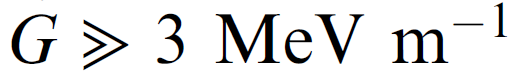 for muons
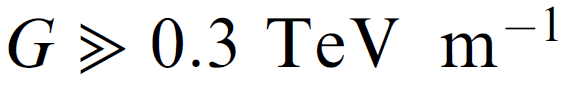 for τ-leptons
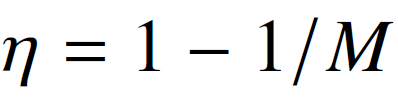 Staging efficiency (losses) per stage for M stages     ≥
Circumference 100 km , B<16 T ,   E <50 TeV
Circumference 40,000 km, B=1 T,    E <1.3 PeV
Length 50 km , G<0.1 GV/m,      E <5 TeV
Length 10 km, G<1 TV/m,     E <10 PeV
Technology within limited space /area:
19
Shiltsev | Limits of Colliders
09/06/22
Limits on Luminosity (some)
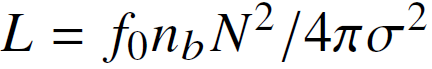 General Equation
sheer beam power


e/p SR rad. power

μν radiation dose


LC power, BS, jitter
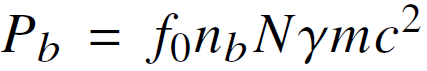 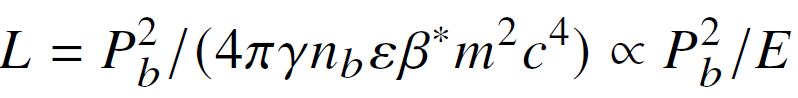 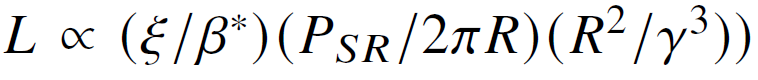 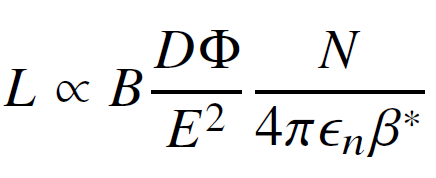 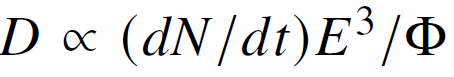 flux dilution factor
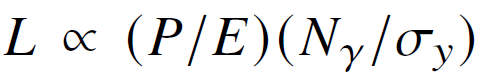 20
Shiltsev | Limits of Colliders
09/06/22
αβγ vs ITF 30-parameter cost model
Higher energy  usually bigger size, more power and higher costs: 
Where is the societal limit on the cost of colliders?
Cost ranges estimates – detailed vs parametric models
ITF Report – T.Roser, et al, arXiv:2208.06030
The αβγ cost model (2014): Cost(TPC)= α L1/2 + β E1/2 + γ P1/2 
α≈ 2B$/sqrt(L/10 km) for tunnel/civil
β ≈ 10B$/sqrt(E/TeV) for SC/NC RF 
β ≈ 2B$ /sqrt(E/TeV) for SC magnets 
β ≈ 1B$ /sqrt(E/TeV) for NC magnets 
γ≈ 2B$/sqrt(P/100 MW) for site power
ITF Report - Figure 7: Ratio of the estimates of the three-parameters αβγ  Model (#2) and Model 3 to the 30-parameter cost Model 1 for future collider projects vs ECM.
αβγ model – V.Shiltsev, JINST 9 T07002 (2014).
21
Shiltsev | Limits of Colliders
09/06/22
Accelerators Timeline X+Y+Z ≤ ?
Bigger size and cost  longer: 
Pre-project R&D X years
Depends on novelty
Construction project Y years 
Annual peak <0.5B$/year ?
“Oide law”:  need ~1 expert to spend (intelligently) 1 M$/year
NB: <4500 experts worldwide
Commissioning Z years 
Depends on complexity
Past large colliders:
    5 yrs
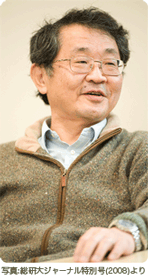 Katsunobu Oide - KEK
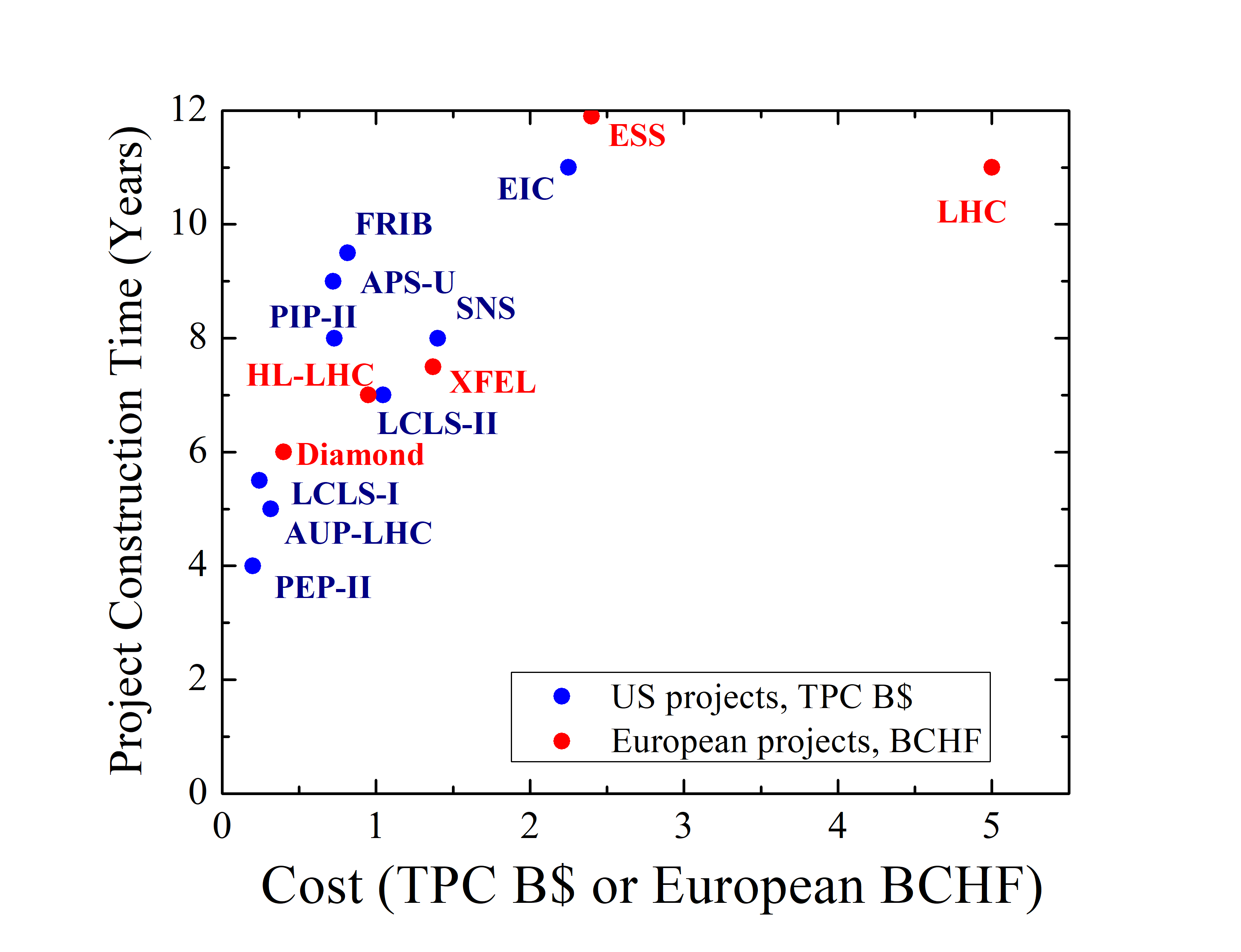 ~SQRT(Cost)?
+4 (SLC, DAFNE, BEPCII)
-3 (PEP-II, Tevatron-I, LEP-II)
22
Shiltsev | Limits of Colliders
09/06/22
Construction Time… ~SQRT(Cost)?
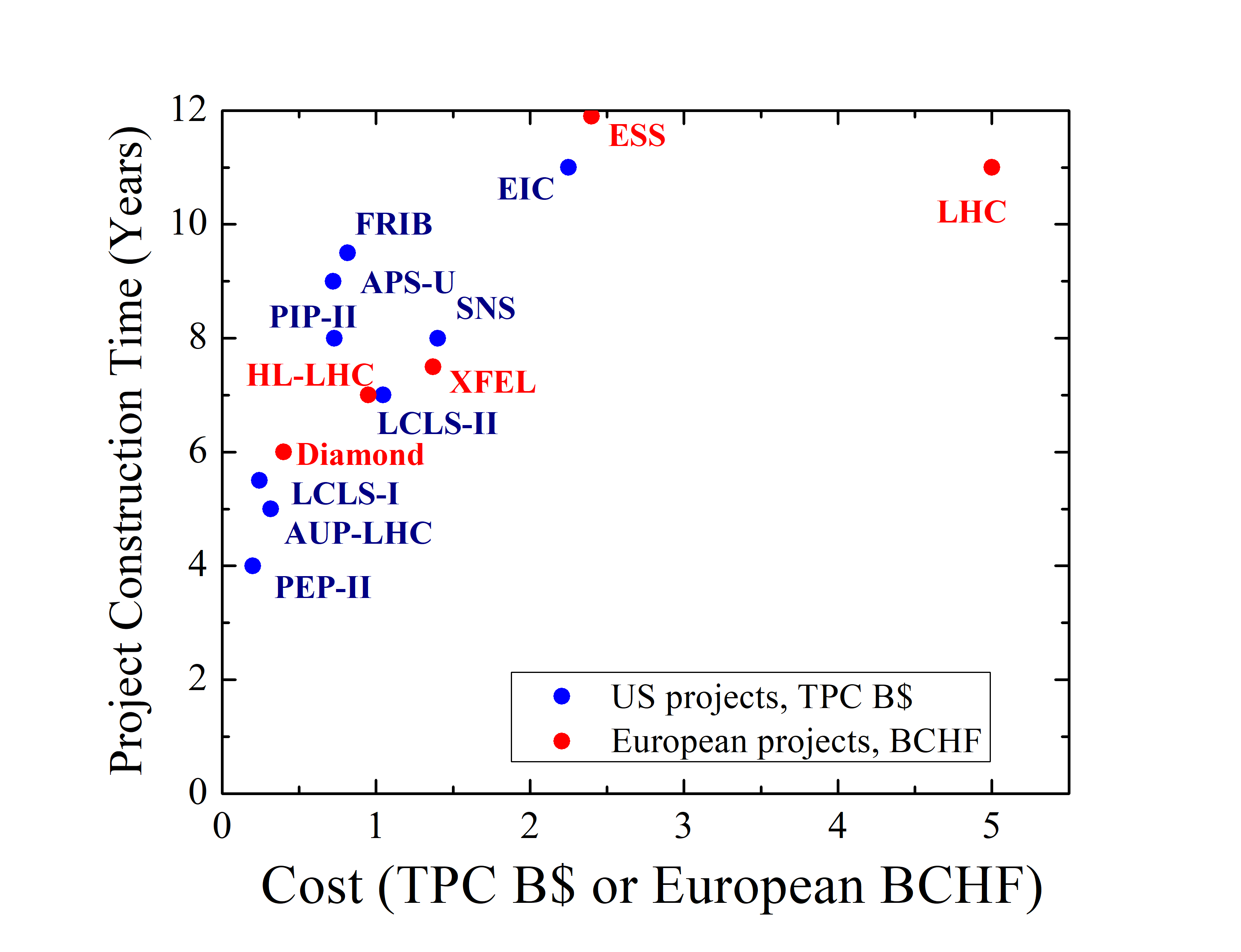 ITF Report - Figure 11: Construction time for recent large accelerator projects in the US and Europe.
Peak spending rate depends on $$/yr limit and on # of available 
experts …currently, btw 0.2 to 0.5 B$/yr (total World’s HEP ~4B$)
23
Shiltsev | Limits of Colliders
09/06/22
Circular e+e- Colliders
Let’s skip them… dead end… SR power




E.g. >0.5 TeV ring will be
Big (>200-300 km?)
Low luminosity O(10 fb-1/yr)
A lot of RF  expensive >1.5-2 LHCU
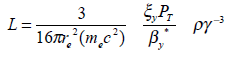 24
Shiltsev | Limits of Colliders
09/06/22
Texas 90 km
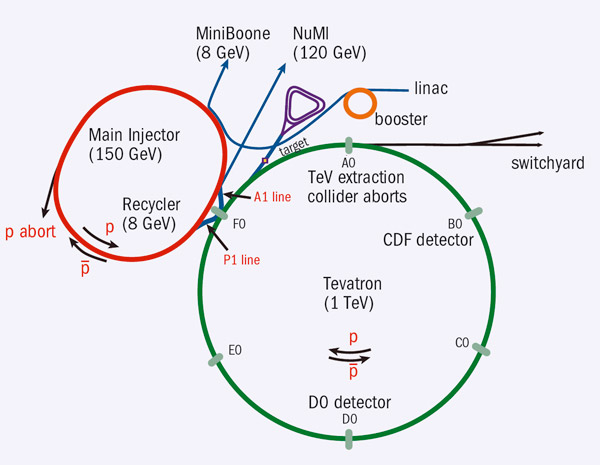 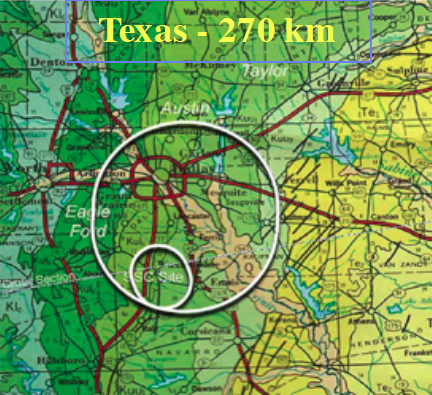 Circular pp Colliders
Can use Tevatron and LHC as reference point
Parameter sets exist for SSC, FCC-hh, SppC, VLHC, Coll-Sea, Eloisatron, CCMoon
Major advantages:
known technology and physics
good power efficiency ab-1/TWh
Major limitations: 
Size (magnetic field B)
Power
Beam-beam, burn-off, instabilities
Synchrotron radiation
Cost
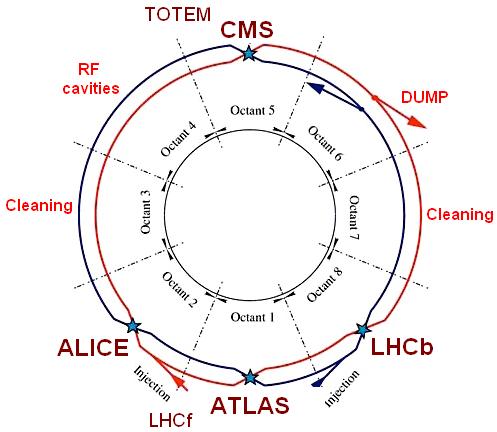 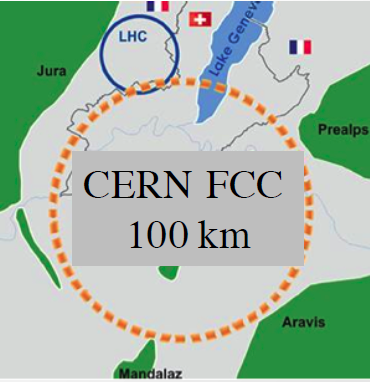 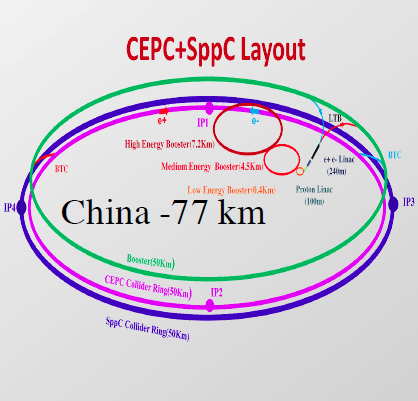 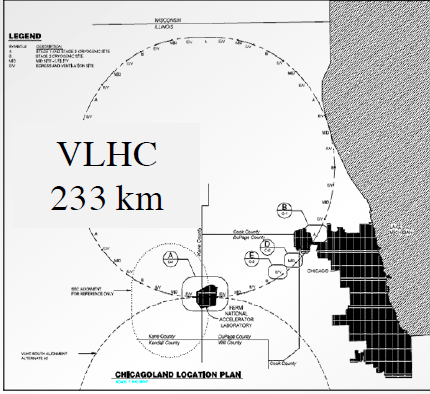 China 100 km
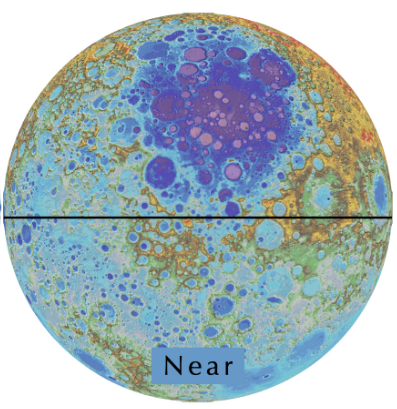 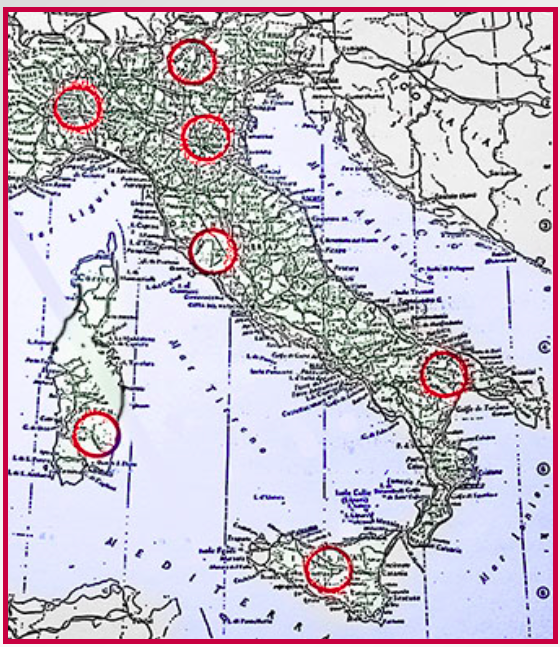 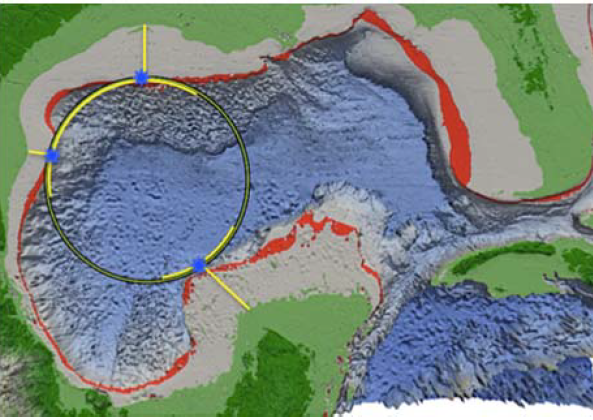 25
Shiltsev | Limits of Colliders
09/06/22
pp Colliders: Lumi and Cost vs Energy
Circular pp
B=10T, 300 km
P=2-3 TWh
Cost=3-5 LHCU
B=16T, 100 km, P=2.5-3 TWh
Cost=3-5 LHCU
B=3.2T, 1900 km P=>5 TWh
Cost>8 LHCU
10 ab-1/yr
ELN
FCC
Sea
1 ab-1/yr
B=20T, 1600 km, P=10? TWh
Cost > 6 LHCU
LHC
UELN
VLHC
0.1 ab-1/yr
B=8 T, 27 km, P=1.1 TWh
Cost=1 LHCU
Globe
B=1T, 40000 km, P> 30 TWh
Cost> 30 LHCU
B=10T, 233 km, P=1.5-3 TWh
Cost= 3.8? LHCU
0.01 ab-1/yr
Collider on Moon
B=20T, 11000 km, P> >10 TWh
Cost> 40 LHCU
Tevatron
1 fb-1/yr
7 TeV
70 PeV
70 TeV
700 TeV
7 PeV
B=4.5 T, 6 km, P=0.3 TWh
Cost=~0.5 LHCU
09/06/22
Shiltsev | Limits of Colliders
26
MC: Lumi and Cost vs Energy
Circular μμ
B=10 T, Ф=1
27(14) km
P=1.5-2TWh
Cost=1-2 LHCU
B=10 T, Ф=10
27 km
P=2 TWh
Cost=1.6-2.5 LHCU
10 ab-1/yr
MC-14
MC-6
B=10 T, Ф=100
100 km
P=3.5? TWh
Cost=3-5 LHCU
1 ab-1/yr
B=10 T
6 km, Ф=1
P=1.3 TWh
Cost=0.7-1 LHCU
MC-1.5
0.1 ab-1/yr
B=10 T, 2.5 km, Ф=1
P=1 TWh
Cost=0.5 LHCU
B=10 T, Ф=100
300 km
P=5 ? TWh
Cost=>5 LHCU
0.01 ab-1/yr
B=10 T, Ф=100
1000 km
P=9 ?TWh
Cost=>8 LHCU
1 fb-1/yr
1 TeV
10 PeV
10 TeV
100 TeV
1 PeV
09/06/22
Shiltsev | Limits of Colliders
27
Linear RF and Plasma: Lumi and Cost vs Energy
Linear ee/γγ
20-50 km 
P=6-15? TWh
Cost=4-8 LHCU
18 km 
P=3-4 TWh
Cost=2-5 LHCU
LWFA-30
10 ab-1/yr
DLA-30
PWFA-10
ILC-1
CLIC-3
30-100 km 
P=2.5 TWh
Cost=5-10 LHCU
1 ab-1/yr
Ult.Plasma-0.1
40 km 
P=1.5 TWh
Cost=1.5-2 LHCU
0.1 ab-1/yr
50 km 
P=3 TWh
Cost=2-3 LHCU
Ult.Plasma-1
0.01 ab-1/yr
~200-500 km 
P=2.5 TWh
Cost=15-30 LHCU
1 fb-1/yr
1 TeV
10 PeV
10 TeV
100 TeV
1 PeV
09/06/22
Shiltsev | Limits of Colliders
28
Exotic Colliders
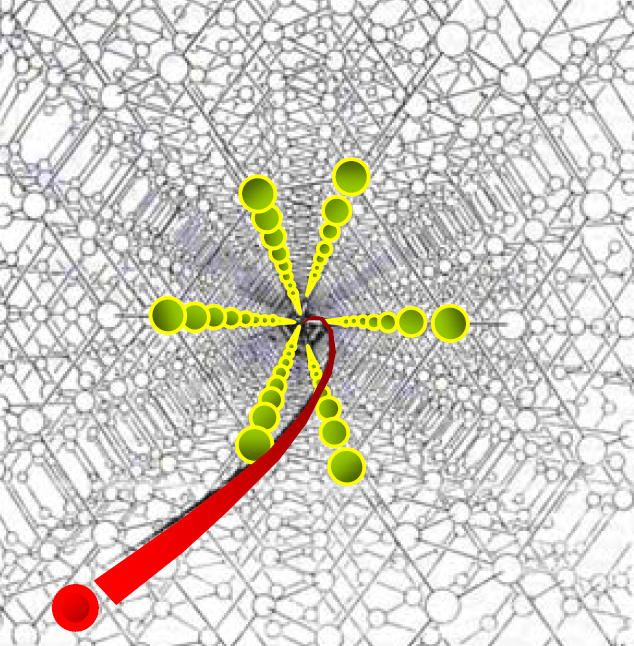 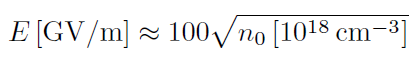 Acceleration in structured media, eg CNTs or crystals ( only muons!!! )
Major advantages:
solid density  1-10 TV/m gradients
continuous focusing and acceleration (no cells, one long channel, particles get strongly cooled betatron radiation)
small size promises low cost
Major limitations: 
“blue sky”, O(10) papers, plans for proof-of-principle experiment E336 @FACET-II (S.Corde, T.Tajima, et al)
how to drive Xtals? lasers, beams?
Cost  is unknown, power  is unknown, luminosity - (how low?)
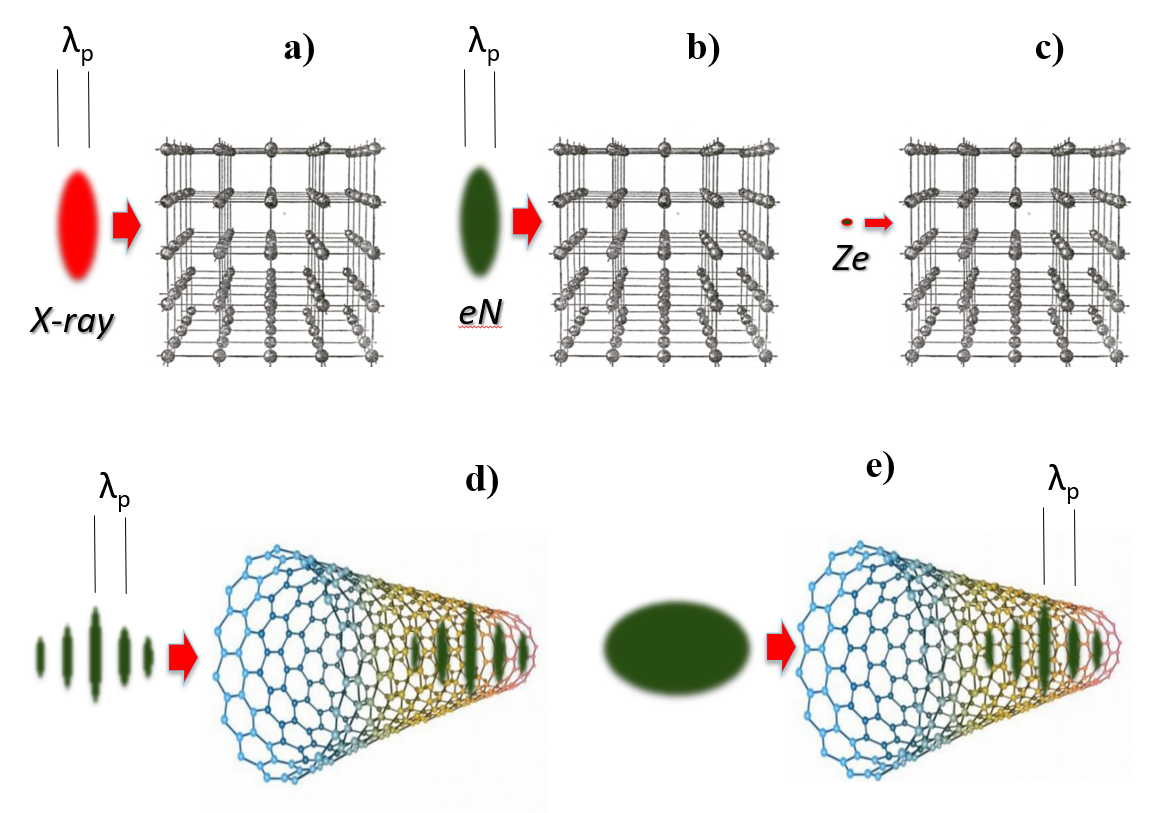 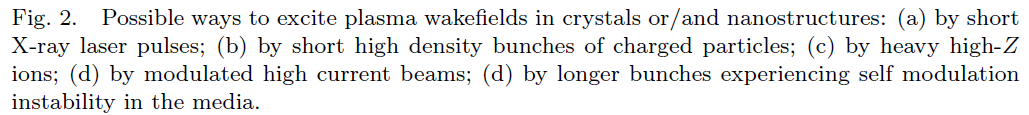 Acceleration in Xtals book (T.Tajima, et al 2020)
29
Shiltsev | Limits of Colliders
09/06/22
Xtal Collider
1 PeV = 1000 TeV
n~1022 cm-3, 10 TeV/m 
n ~1000, nB ~100, frep ~106  L ~1030-32
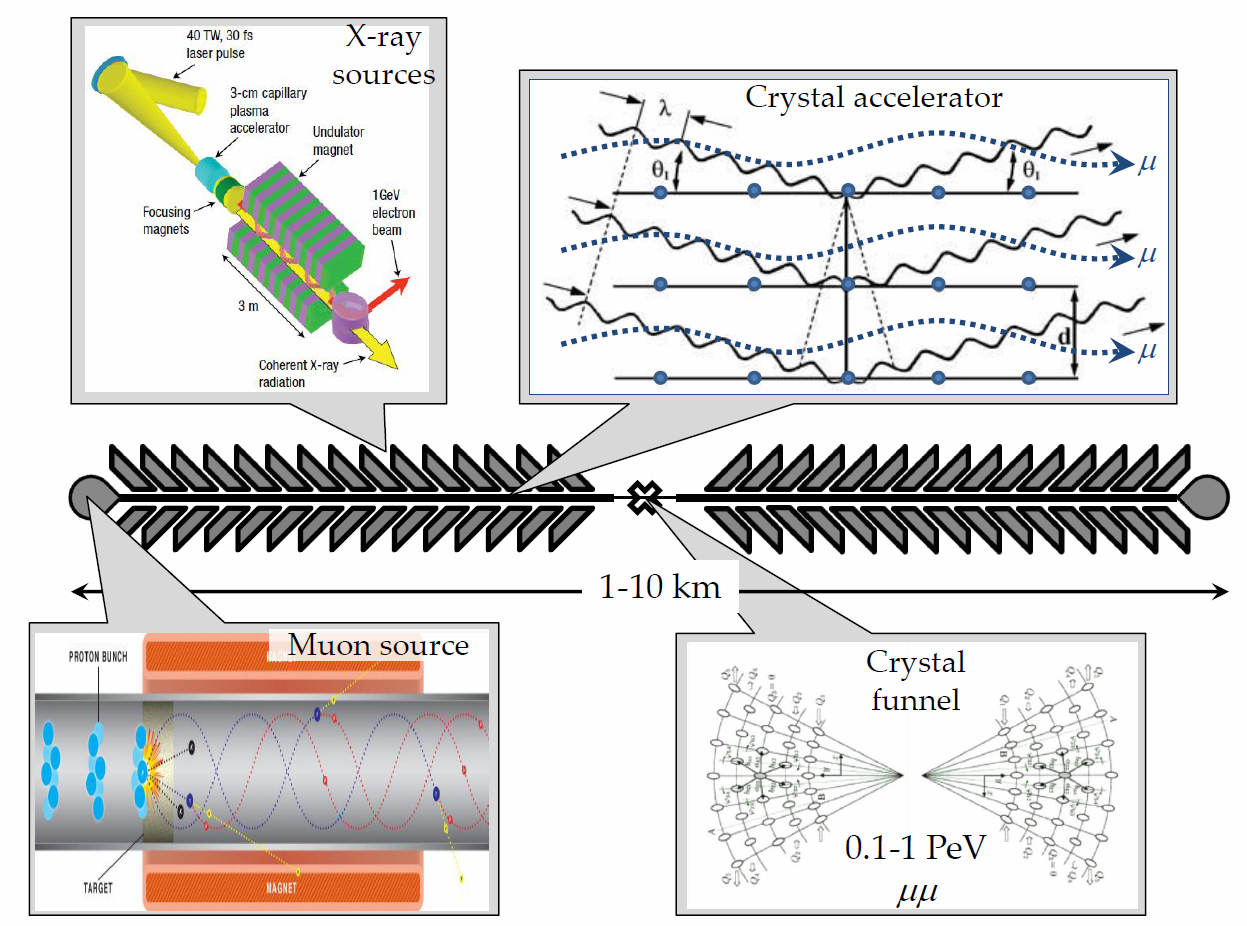 V.Shiltsev, Phys. Uspekhy 55 965 (2012)
Shiltsev | Limits of Colliders
09/06/22
30
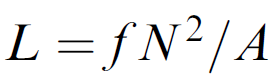 XtalC Luminosity
Considerations : 
Angstrom size at IP
Muons/bunch < Xtal electrons excited


Employ many channels


Limit beam power O(10MW)
Combine n_channels to gain L 
	via crystal funnel (? Is it possible)
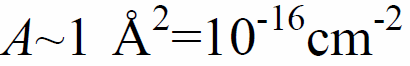 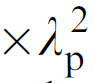 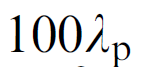 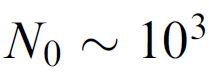 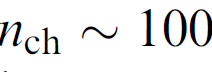 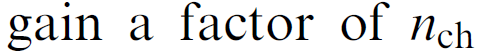 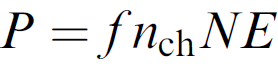 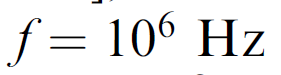 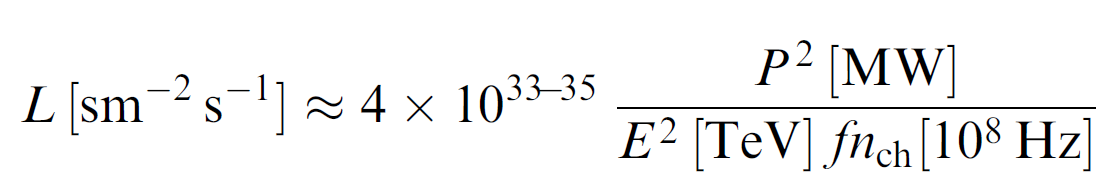 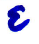 31
Shiltsev | Limits of Colliders
09/06/22
Xtal Colliders: Lumi and Cost vs Energy
Linear Xtal μμ
XC-0.1
G=1-10 TV/m
0.1-1 km
P=< 1TWh
Cost=<3 LHCU?
10 ab-1/yr
G=1 TV/m
0.1-1 km
P=< 1TWh
Cost=<1 LHCU?
1 ab-1/yr
XC-1
0.1 ab-1/yr
0.01 ab-1/yr
G=1-10 TV/m
1-10 km
P=< 2TWh
Cost=<10 LHCU?
XC-10
1 fb-1/yr
1 TeV
10 PeV
10 TeV
100 TeV
1 PeV
09/06/22
Shiltsev | Limits of Colliders
32
Main Conclusions:
For ultimate high energy colliders:
Major thrust is Energy
Major concern/limit is Cost
Main focus is Luminosity and Power
There are other important factors (CO2 footprint, etc)
Cost:
Critically dependent on core acceleration technology
Existing injectors and infrastructure greatly help
High Energy means low Luminosity :
Don’t expect more than 0.1-1 ab-1/yr at 30TeV - 1 PeV
Assume Power limited to 1-3 TWh/yr (1-3 x LHC)
33
Shiltsev | Limits of Colliders
09/06/22
Main Conclusions (2):
For considered collider types:
Circular pp – limit is ~100 TeV (14 TeV cme per parton)
Circular ee – limit is ~0.4-0.5 TeV
Circular μμ – limit is between 30 and 100 TeV
Linear RF ee/γγ       – limit is between 3 and 10 TeV
   Plasma ee/γγ 
Exotic crystal μμ – promise of 0.1-1 PeV, low Luminosity
Muons are particles of the future
			Helpful/cited references (next slide)
34
Shiltsev | Limits of Colliders
09/06/22
(Some Useful) References:
ITF Report – T.Roser, et al, arXiv:2208.06030
RMP Colliders – V.Shiltsev, F.Zimmermann, Rev.Mod.Phys. 93, 015006 (2021);  see also arxiv
αβγ model – V.Shiltsev, JINST 9 T07002 (2014).
Ultimate Limits of Colliders – V.Shiltsev, Proc. IPAC’21, WEPAB017 (2021).
Nature Physics MC – K.Long, et al, Nature Physics (2021), see also arxiv
Eloisatron – W.Barletta, in AIP Conference Proceedings, vol. 351, no. 1, pp. 56-67(1996).
Xtal collider – V.Shiltsev, Physics Uspekhi, v.55 (10), p.1033 (2012).
F.Zimmermann – NIMA 909 (2018): 33-37; see also ARIES Workshops summary
T.Raubenheimer - Phys. Rev. ST Accel. Beams 3, 121002 (2000).
D.Schulte Plasma Colliders – Rev.Accel.Sci.Tech. 9 (2016): 209-233.
2019 Crystal Workshop - eds. T.Tajima, et al, Beam Acceleration in Crystals and Nanostructures (World Scientific, 2020) 
 CPT-theorem – V.Shiltsev, Mod. Phys. Lett. A, vol. 26, No. 11 (2011) pp. 761-772.
35
Shiltsev | Limits of Colliders
09/06/22
Thanks for  your attention!
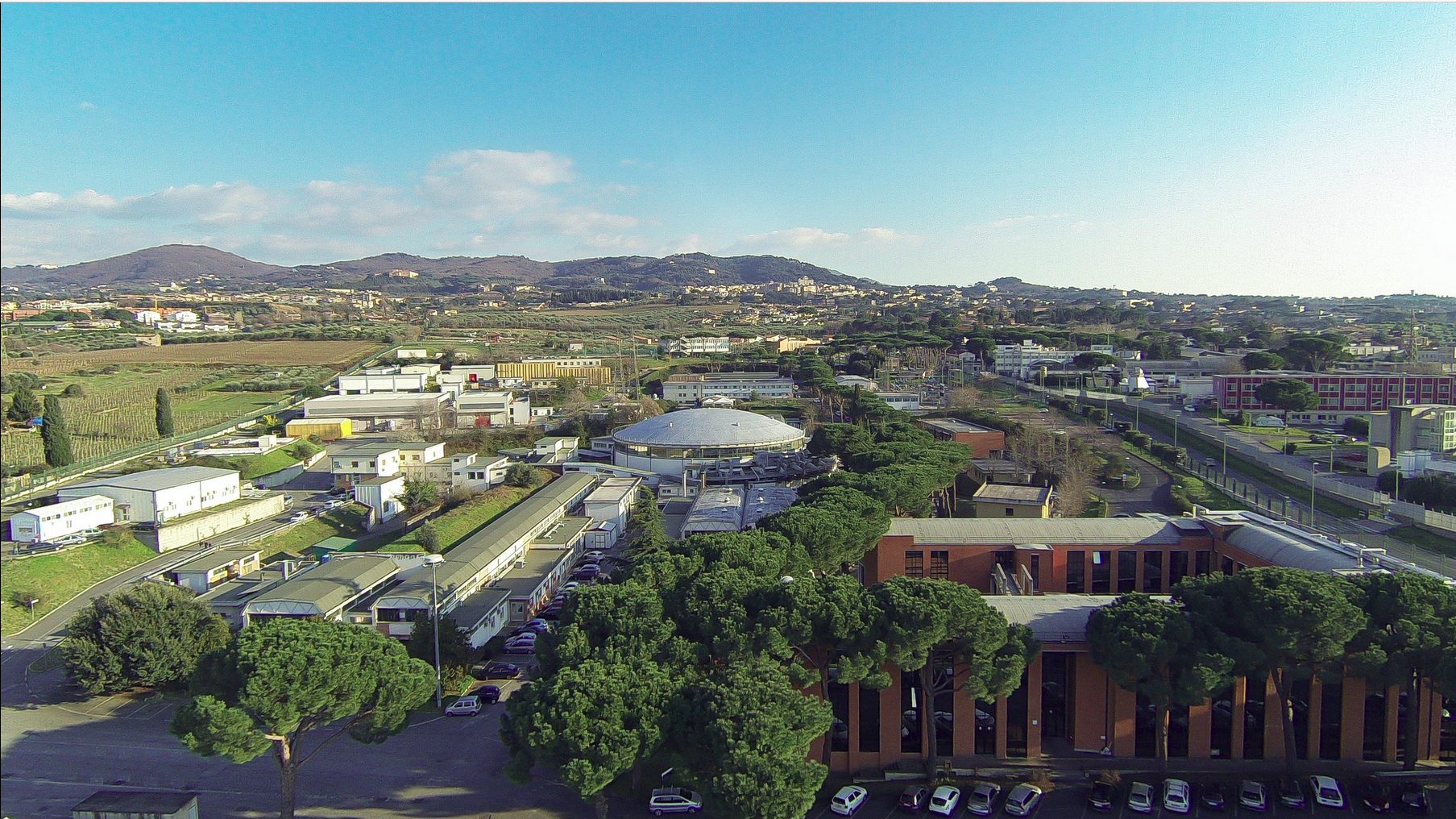 Special thanks to
My AF co-conveners S.Gourlay and T.Raubenheimer, and AF3 conveners - Angeles, Qing Qin, Frank Z and Georg H.
Marica and Organizers of the eeFACT’22 Workshop
… as final note, tons of material (all reports, etc) available at:
https://snowmass21.org/accelerator/start
36
Shiltsev | Limits of Colliders
09/06/22
Back up slides
09/06/22
37
Shiltsev | Limits of Colliders